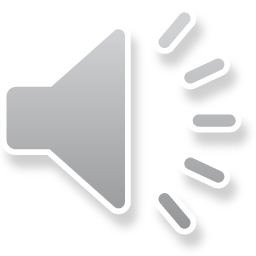 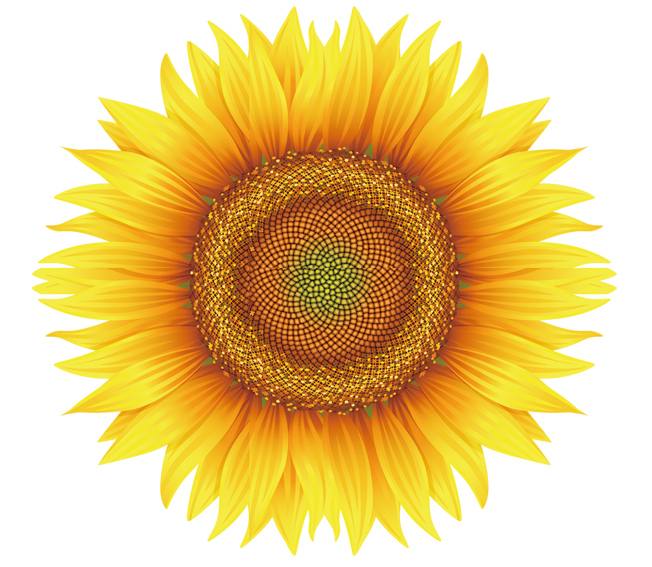 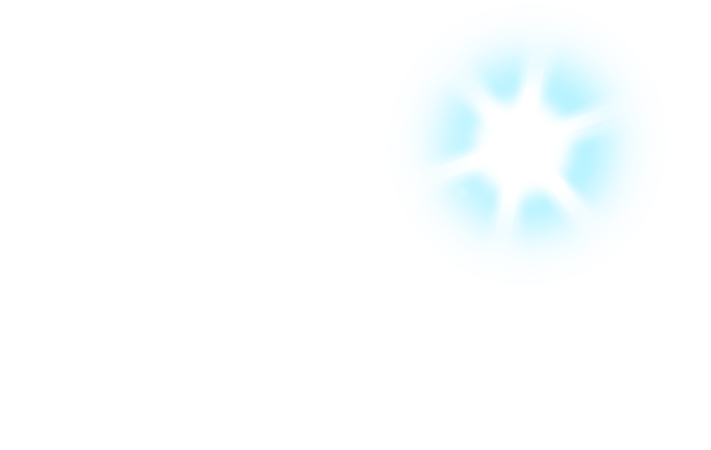 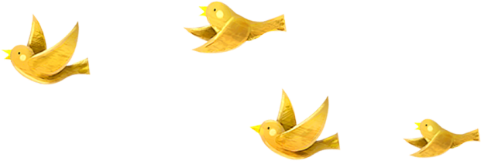 Chủ đề 8:Đất nước và con người
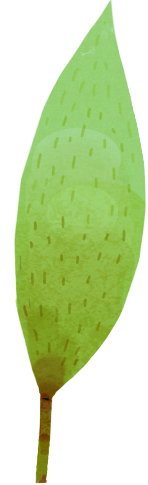 Bài 6
Bài 6
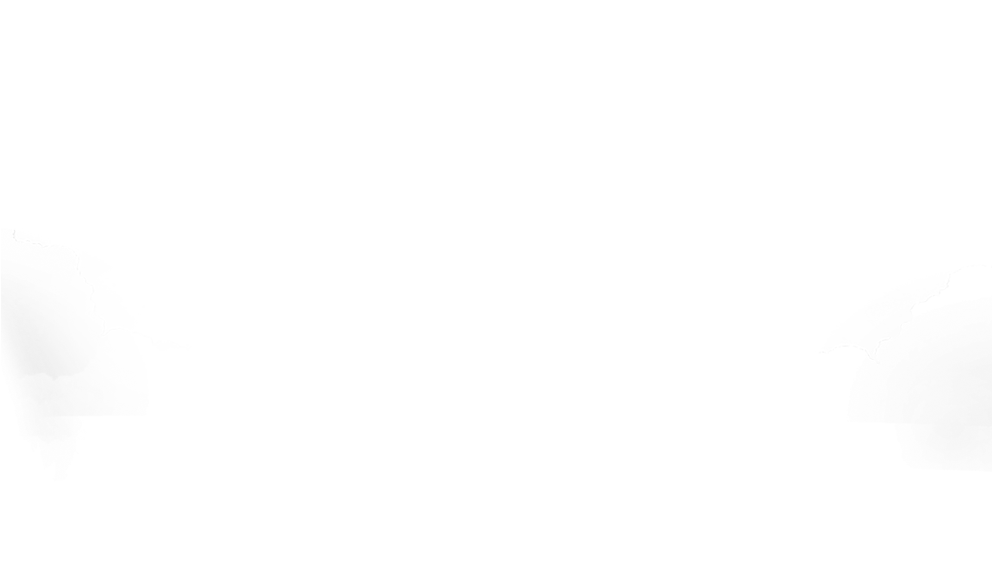 Bài 6
DU LỊCH BIỂN VIỆT NAM
DU LỊCH BIỂN VIỆT NAM
DU LỊCH BIỂN VIỆT NAM
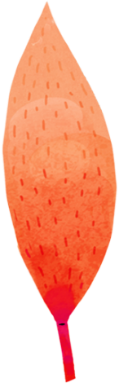 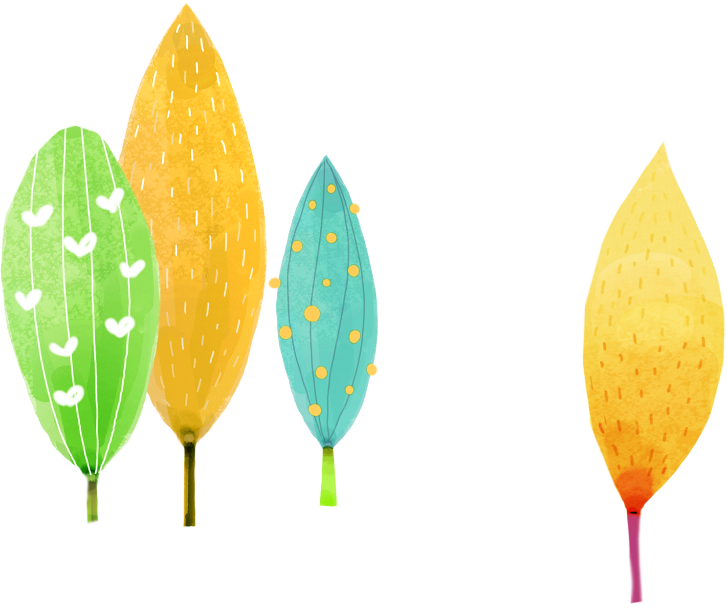 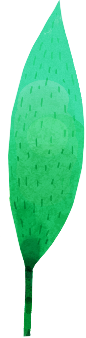 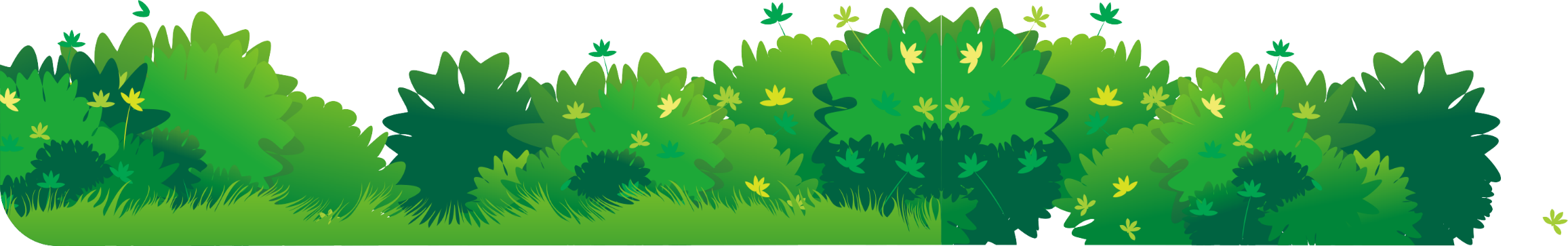 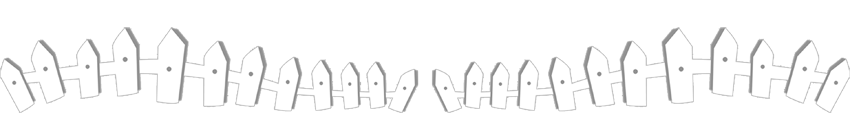 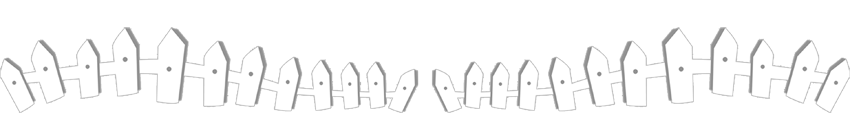 Giáo viên: Nguyễn Thị Phương Thảo
[Speaker Notes: 更多模板请关注：https://haosc.taobao.com]
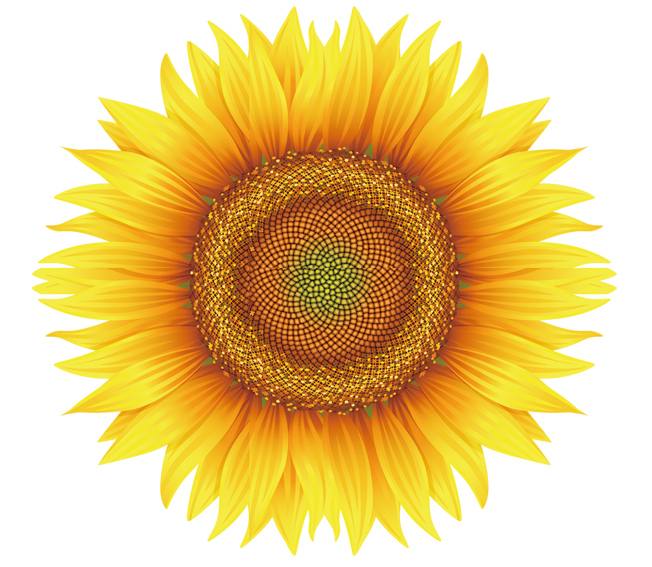 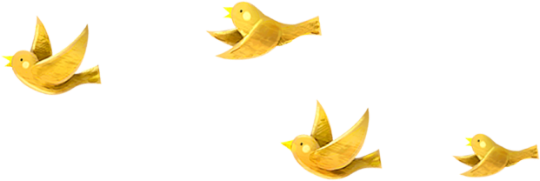 1
Khởi động
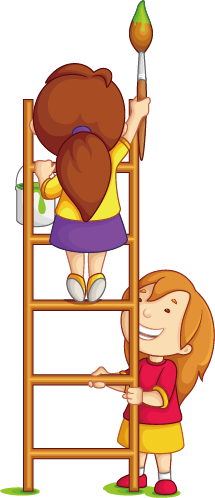 1. Quan sát tranh và cho biết em thấy những gì trong tranh?
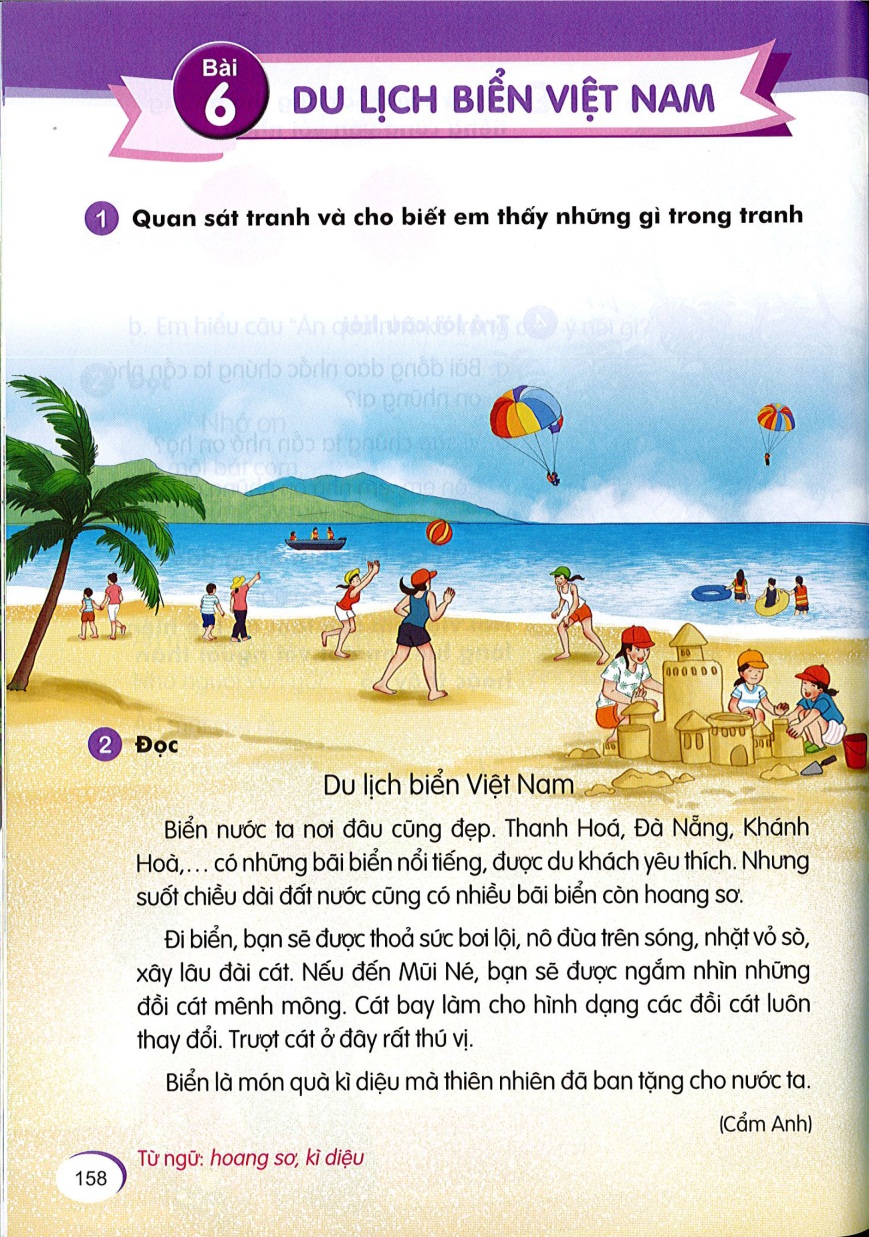 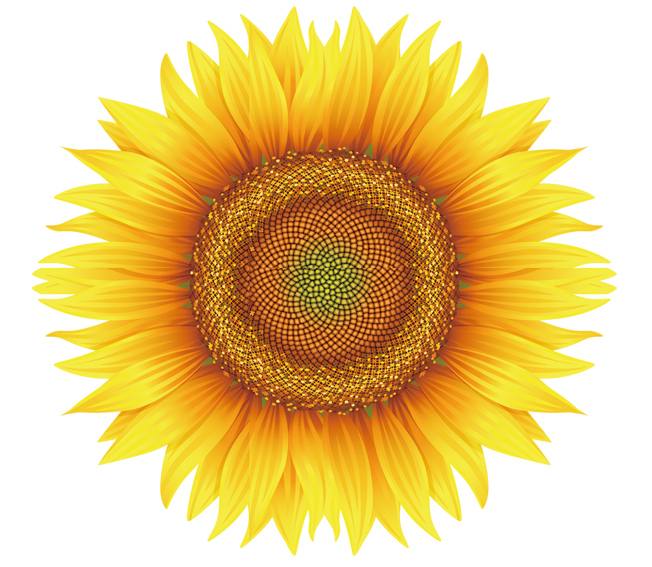 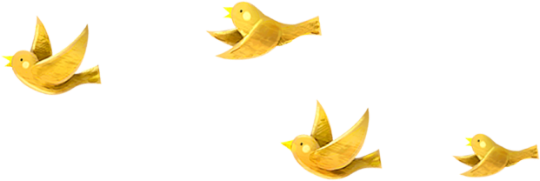 2
Đọc
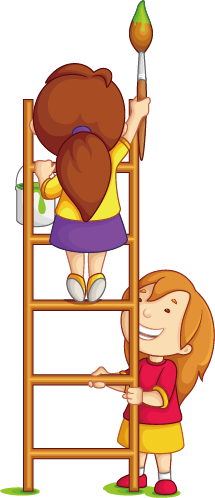 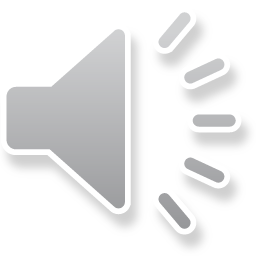 Du lịch biển Việt Nam
Biển nước ta noi đâu cũng đẹp. Thanh Hoá, Đà Nẵng, Khánh Hoà,... có những bãi biển nổi tiếng, được du khách yêu thích.  Nhưng suốt chiều dài
đất nước cũng có nhiều bãi biển còn hoang sơ.
Đi biển, bọn sẽ đuợc thoả sức bơi lội, nô đùa trên sóng, nhặt vỏ sò, xây lâu đài cát.  Nếu đến Mũi Né,  bạn sẽ được  ngắm nhìn nhũng đồi cát  mênh
mông. Cát bay làm cho hình dạng các đồi cát luôn thay đổi.  Trượt cát ở đây
rất thú vị.
Biển là món quà kì diệu mà thiên nhiên đã ban tặng cho nước ta.
Cẩm Anh
Từ ngữ : hoang sơ, kì diệu
Du lịch biển Việt Nam
2
Biển nước ta nơi đâu cũng đẹp. Thanh Hoá, Đà Nẵng, Khánh Hoà,... có những bãi biển nổi tiếng, được du khách yêu thích.  Nhưng suốt chiều dài
1
3
đất nước cũng có nhiều bãi biển còn hoang sơ.
Đi biển, bọn sẽ đuợc thoả sức bơi lội, nô đùa trên sóng, nhặt vỏ sò, xây lâu đài cát.  Nếu đến Mũi Né,  bạn sẽ được  ngắm nhìn nhũng đồi cát  mênh
4
5
mông. Cát bay làm cho hình dạng các đồi cát luôn thay đổi.  Trượt cát ở đây
7
6
rất thú vị.
Biển là món quà kì diệu mà thiên nhiên đã ban tặng cho nước ta.
8
Cẩm Anh
Du lịch biển Việt Nam
Biển nước ta nơi đâu cũng đẹp. Thanh Hoá, Đà Nẵng, Khánh Hoà,... có những bãi biển nổi tiếng, được du khách yêu thích.  Nhưng suốt chiều dài
1
đất nước cũng có nhiều bãi biển còn hoang sơ.
Đi biển, bọn sẽ đuợc thoả sức bơi lội, nô đùa trên sóng, nhặt vỏ sò, xây lâu đài cát.  Nếu đến Mũi Né,  bạn sẽ được  ngắm nhìn nhũng đồi cát  mênh
2
mông. Cát bay làm cho hình dạng các đồi cát luôn thay đổi.  Trượt cát ở đây
rất thú vị.
Biển là món quà kì diệu mà thiên nhiên đã ban tặng cho nước ta.
Cẩm Anh
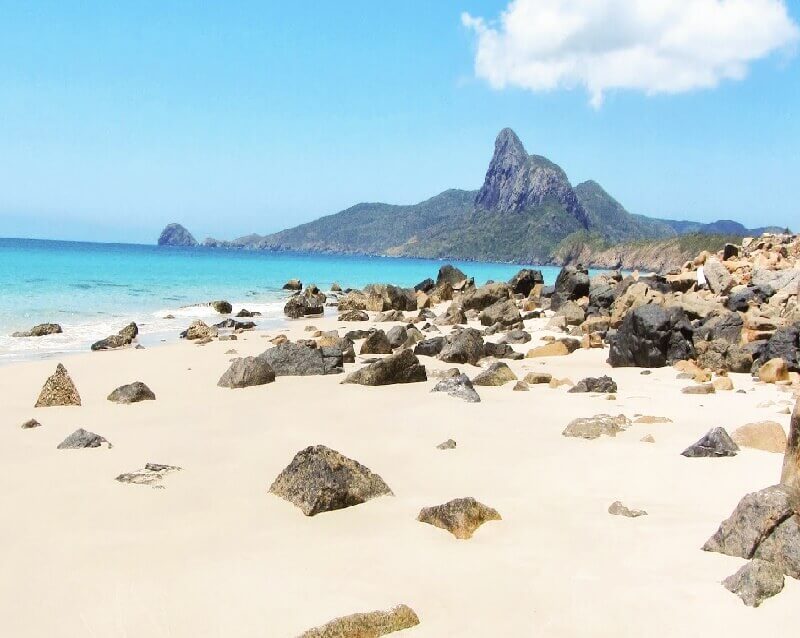 hoang sơ
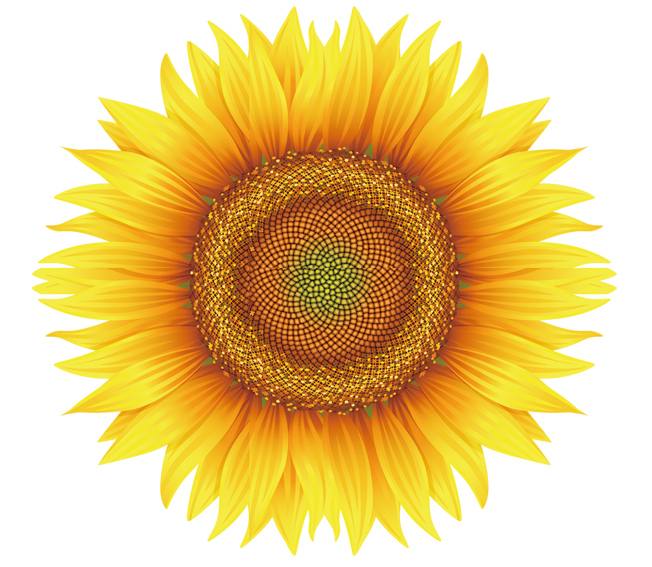 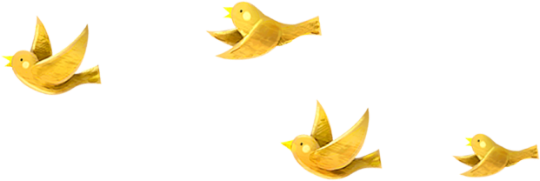 3
Trả lời 
câu hỏi
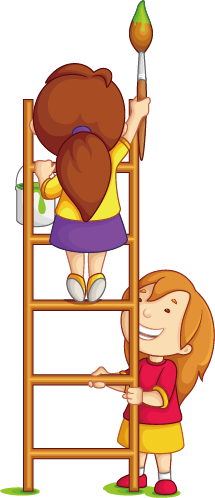 a. Trong bài đọc, những bãi biển nổi tiếng của nước ta có ở đâu?
c. Vì sao hình dạng của những đồi cát lại thay đổi?
b. Chúng ta có thể làm gì khi đi biển?
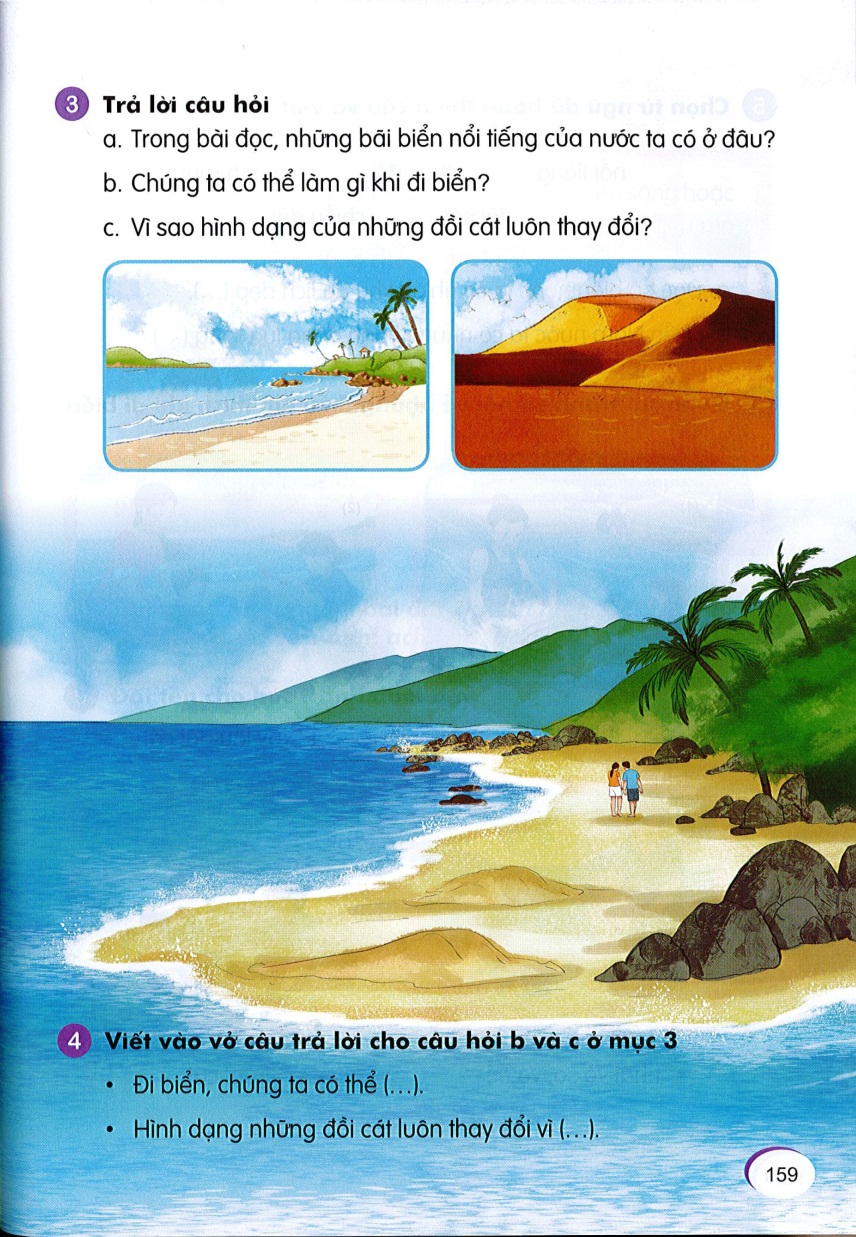 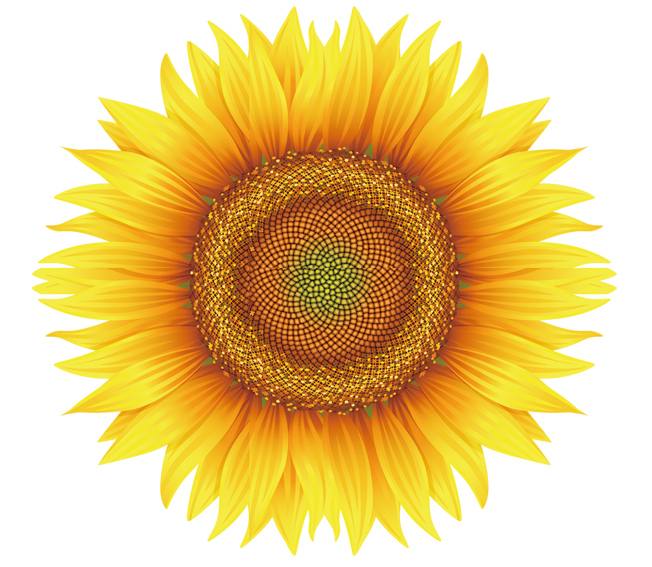 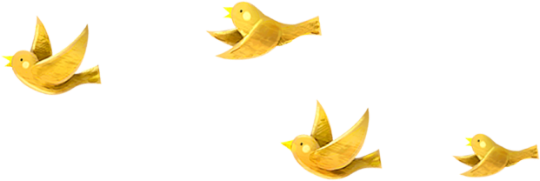 4
Viết vào vở
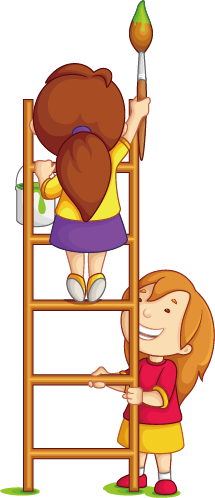 4
Viết câu trả lời cho câu hỏi b và c ở mục 3
bơi lội, nô đùa trên sóng, nhặt vỏ sò, xây lâu
(…).
Đi biển, chúng ta có thể
đài cát.
luôn thay đổi vì cát bay.
(…).
Hình dạng những đồi cát luôn thay đổi vì
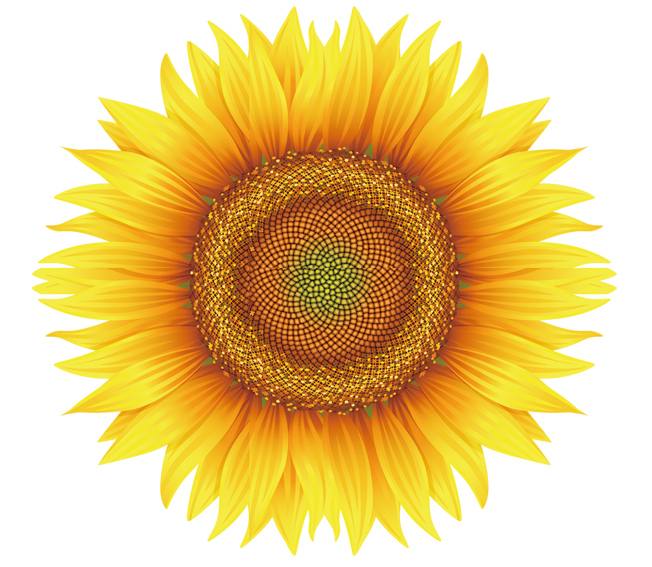 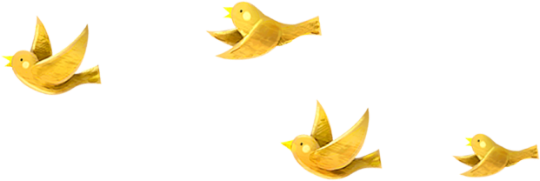 5
Chọn từ ngữ
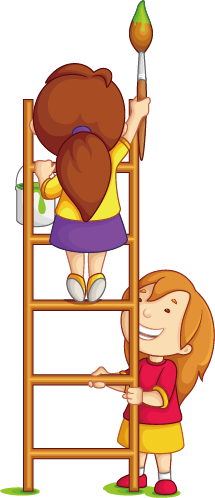 Chọn từ ngữ để hoàn thiện câu và viết câu vào vở
mênh mông
đồi cát
thay đổi
nổi tiếng
chiều dài
(…)
a.Dọc bờ biển nước ta có nhiều khu du lịch đẹp
(…)
b. Ông kể cho em nghe một câu chuyện
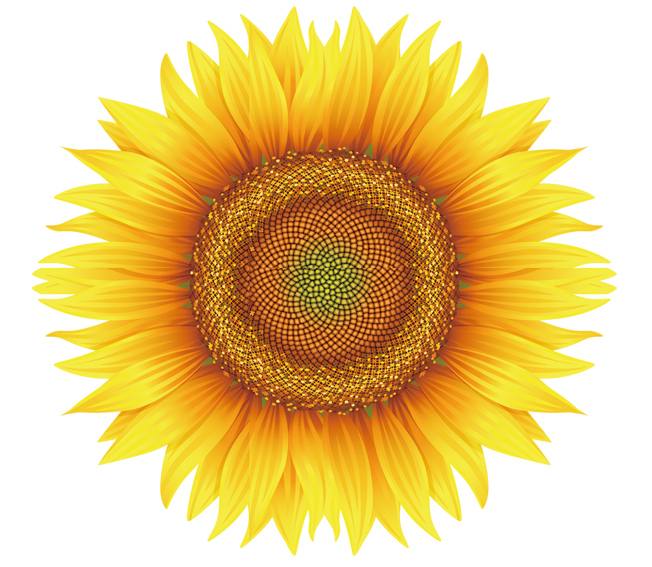 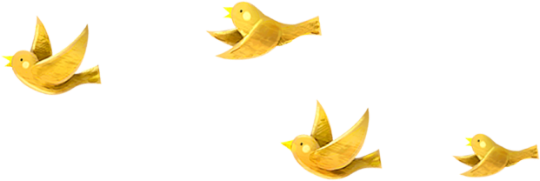 6
Kể chuyện
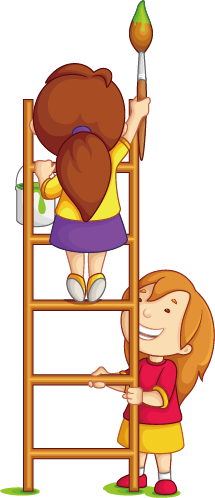 Quan sát tranh và nói những điều em thích khi đi biển
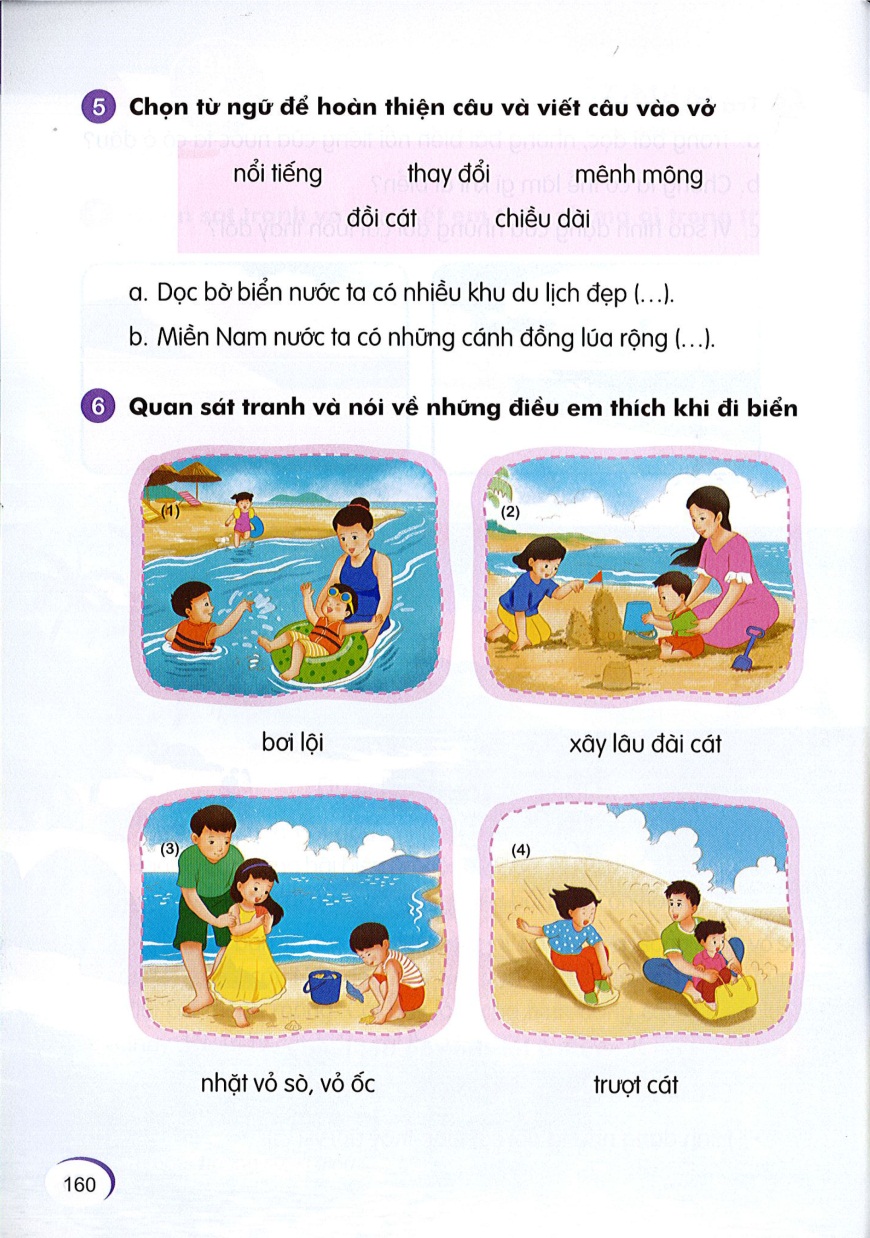 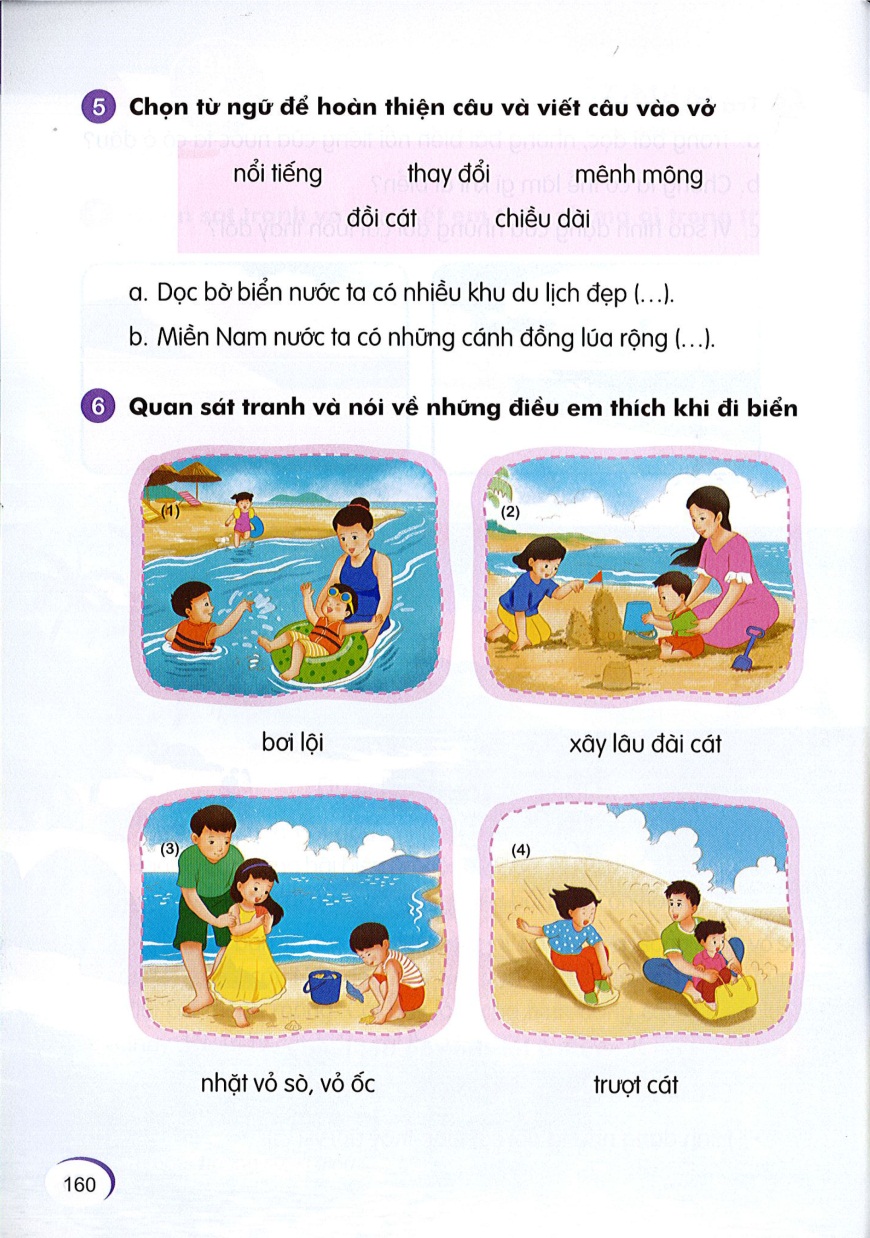 xây lâu đài cát
bơi lội
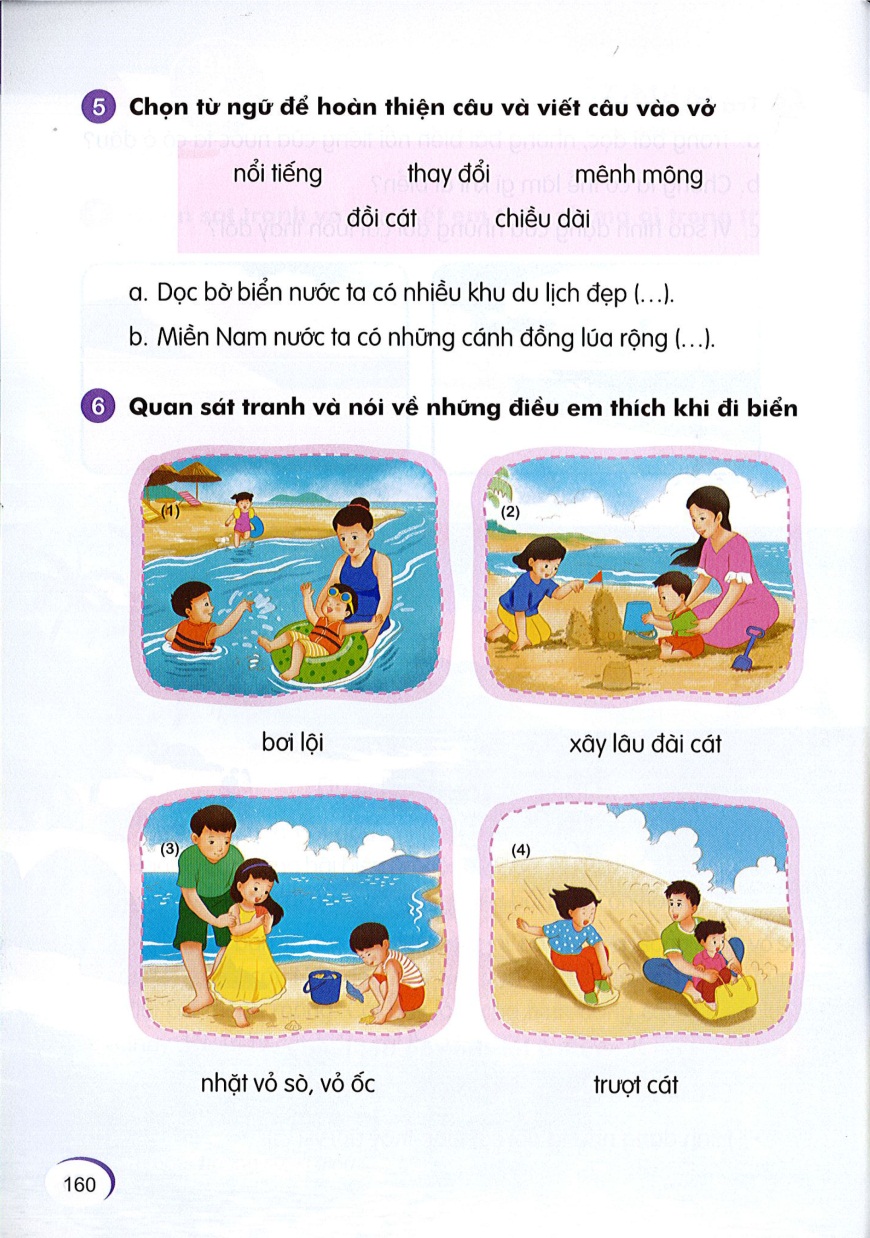 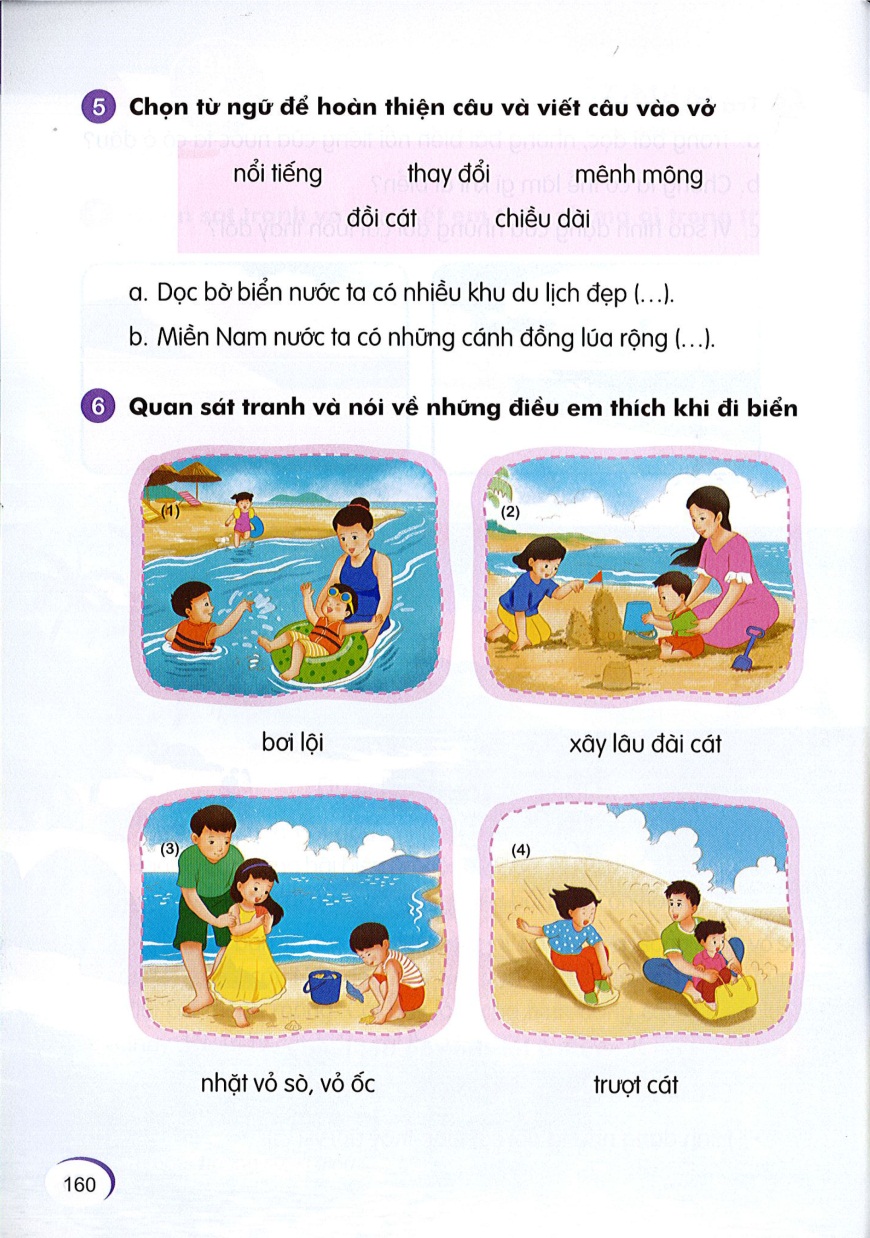 trượt cát
nhặt vỏ sò, vỏ ốc
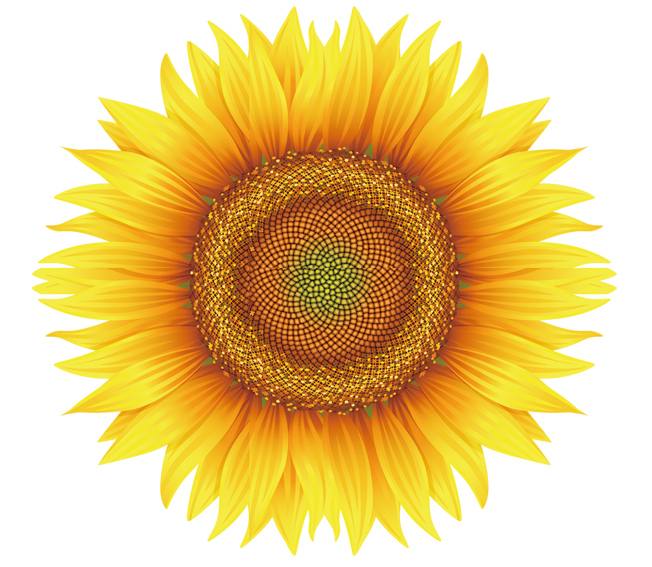 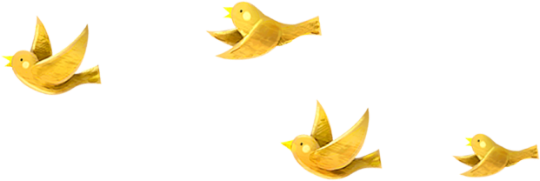 7
Nghe viết
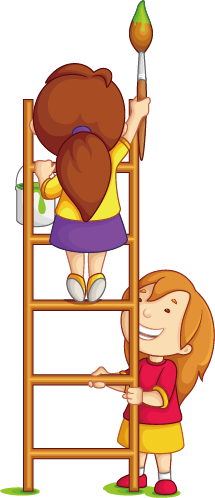 Nghe viết
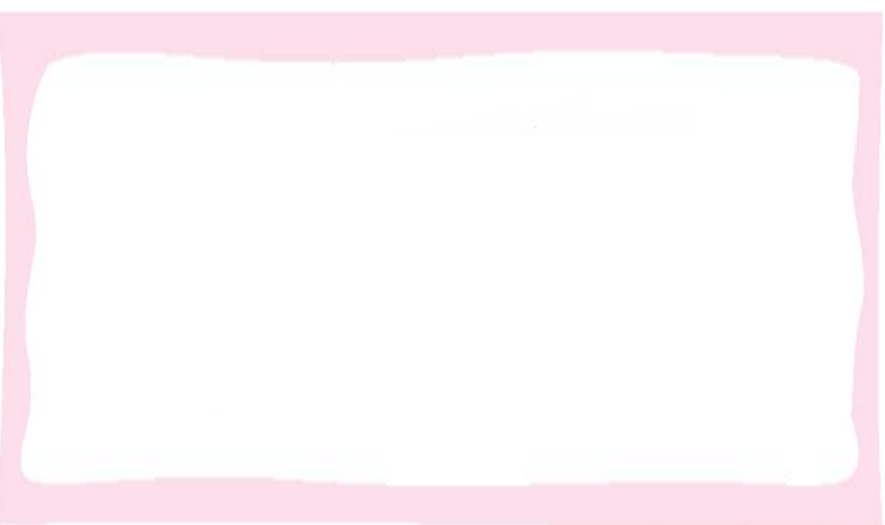 Đi biển , bạn sẽ thỏa sức bơi lội, nô đùa trên sóng hoặc nhặt vỏ sò, xây lâu đài cát. Biển là món quà kì diệu mà thiên nhiên ban tặng cho chúng ta
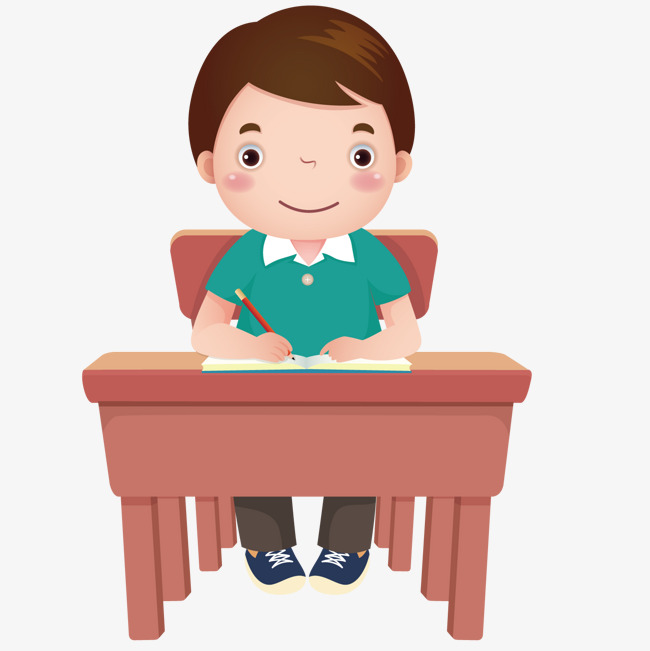 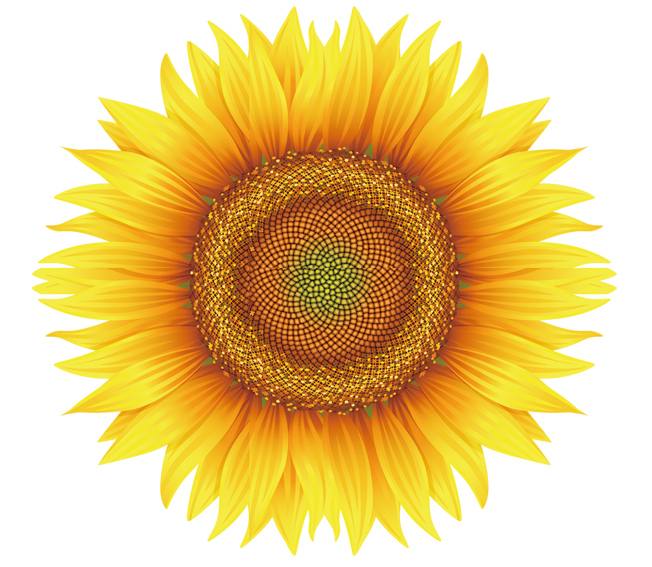 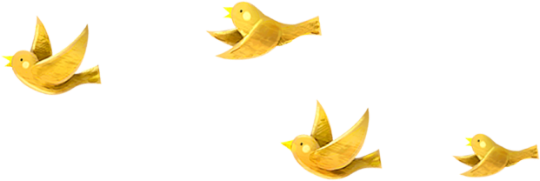 8
Tìm từ ngữ
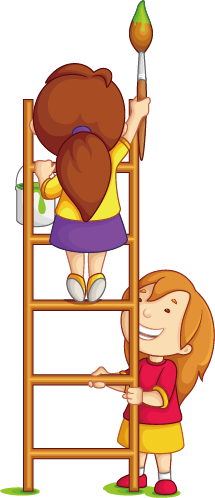 Tìm trong hoặc ngoài bài đọc Du lịch biển Việt Nam  từ ngữ có tiếng chứa vần anh, ach, ươp, ươt
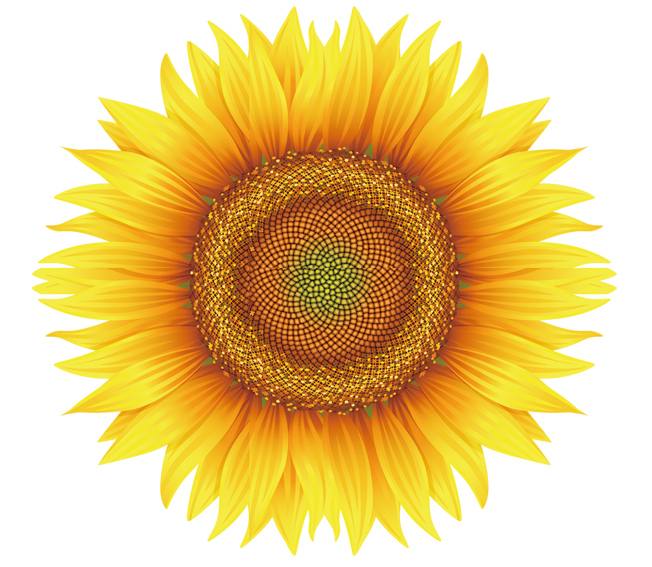 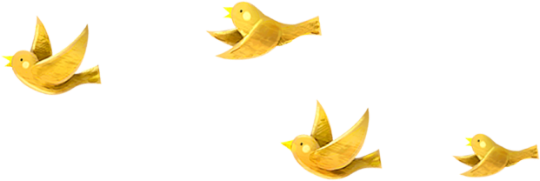 9
Quan sát tranh
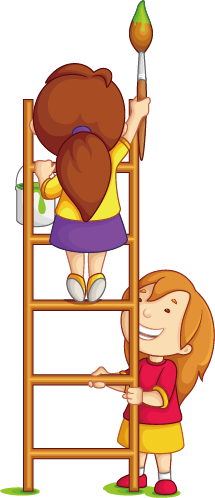 Đặt tên cho bức tranh dưới đây
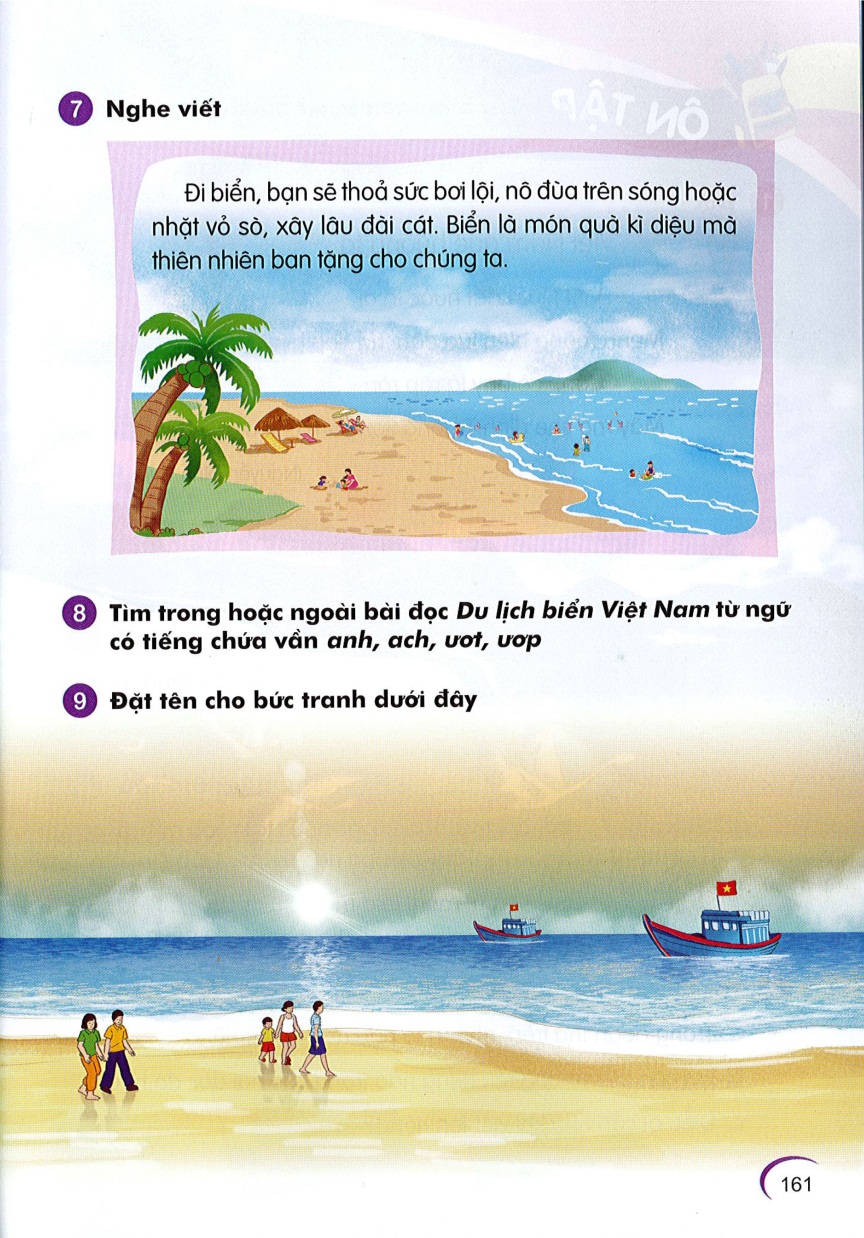 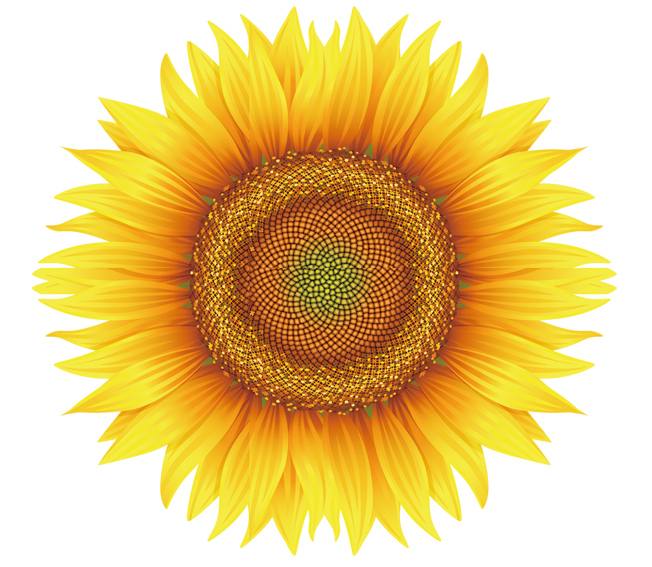 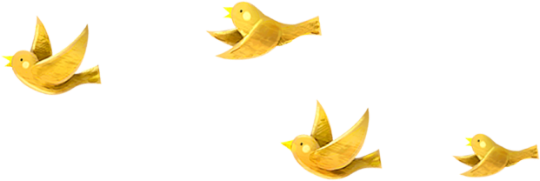 10
Củng cố
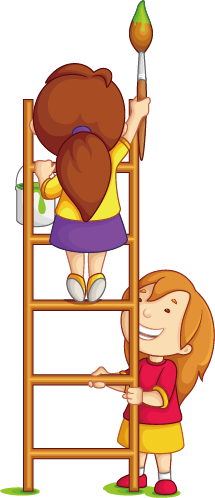 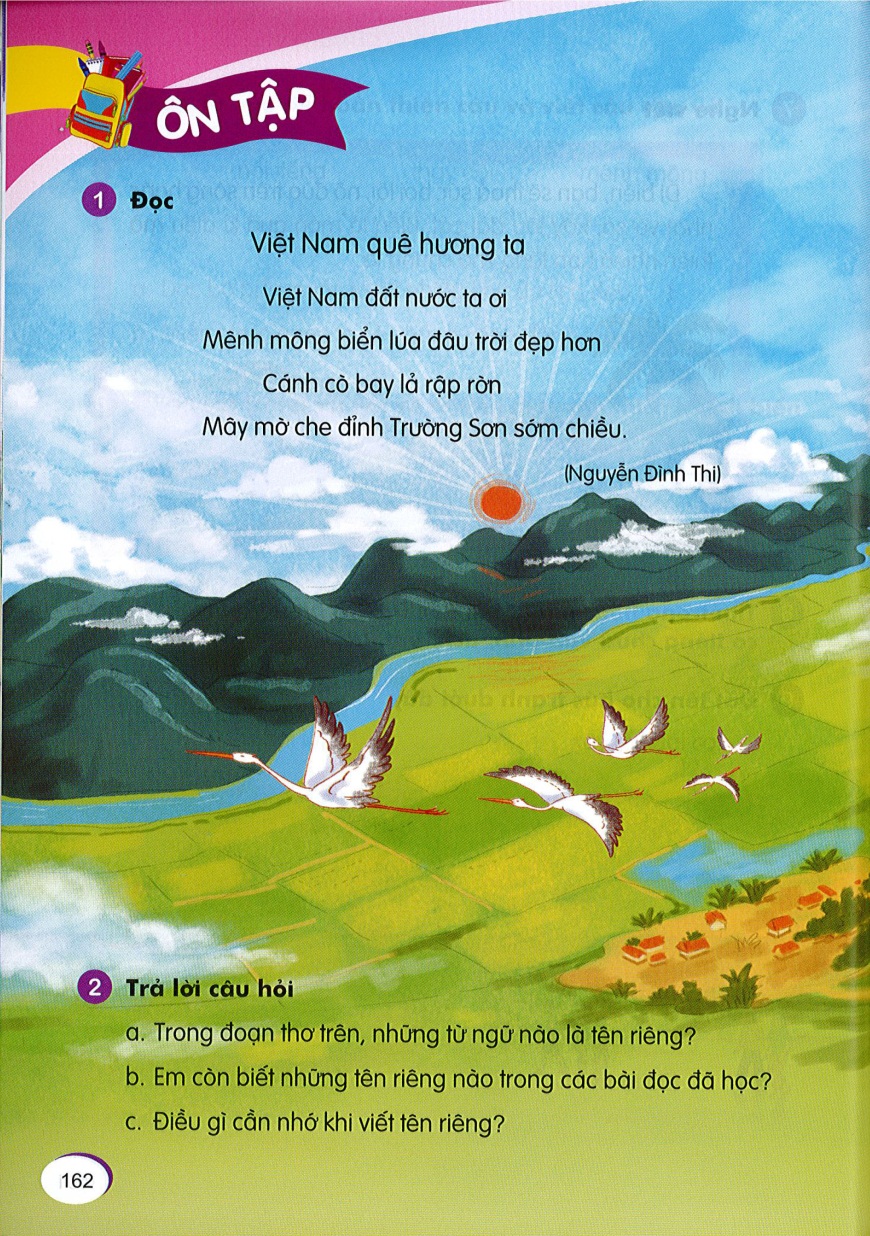 ÔN TẬP
ÔN TẬP
ÔN TẬP
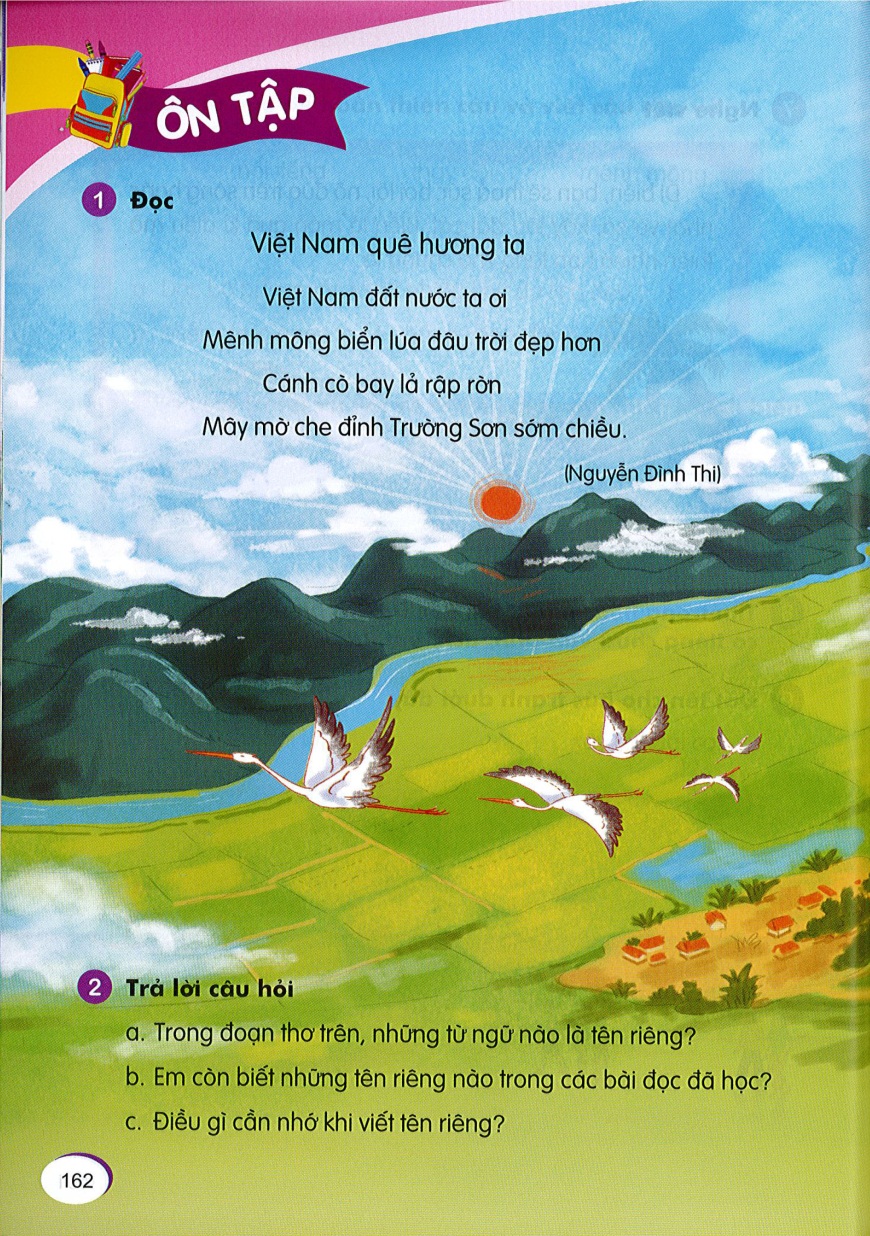 Việt Nam quê hương ta
Đọc
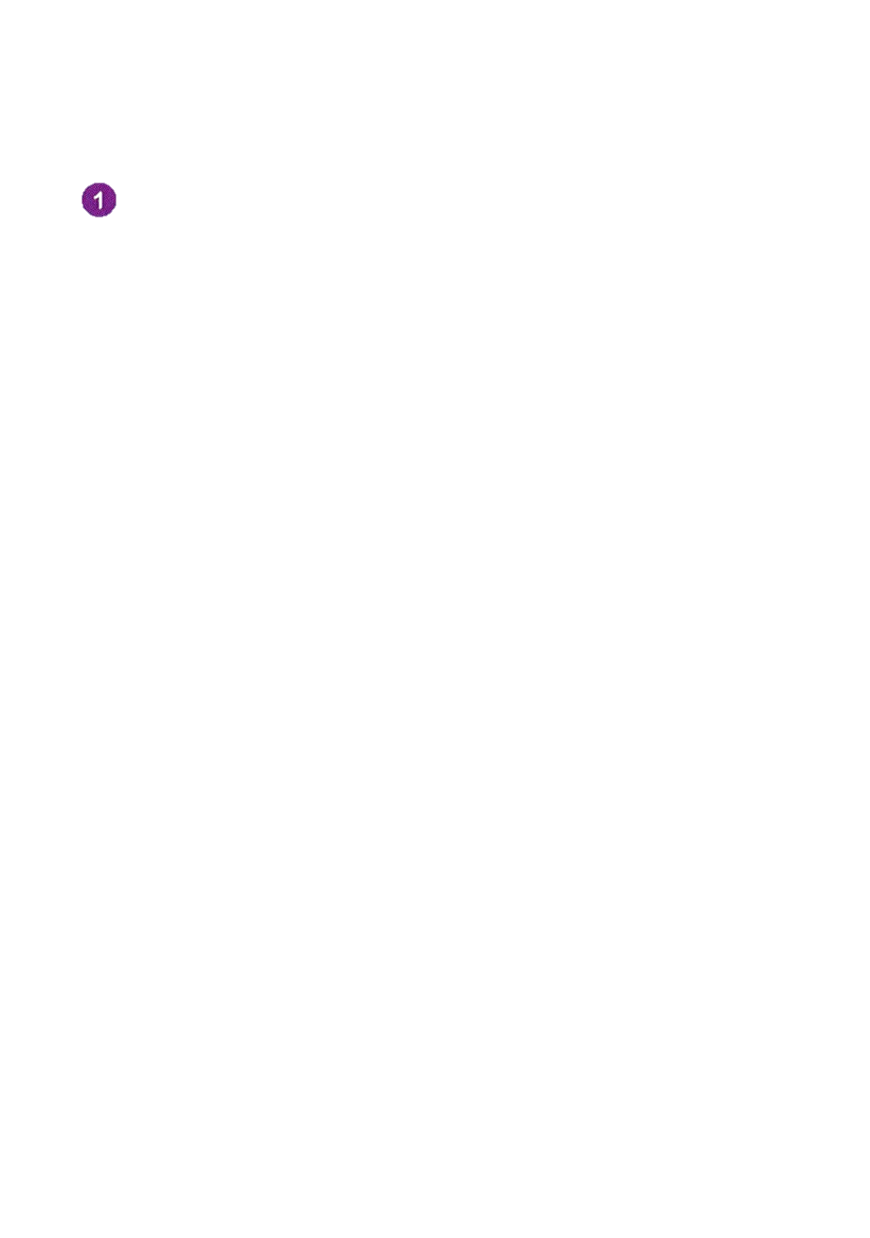 Việt Nam đất nước ta ơi
Mênh mông biển lúa đâu trời đẹp hơn.
Cánh cò bay lả rập rờn
Mây mờ che đỉnh Trường Sơn sớm chiều.
Nguyễn Đình Thi
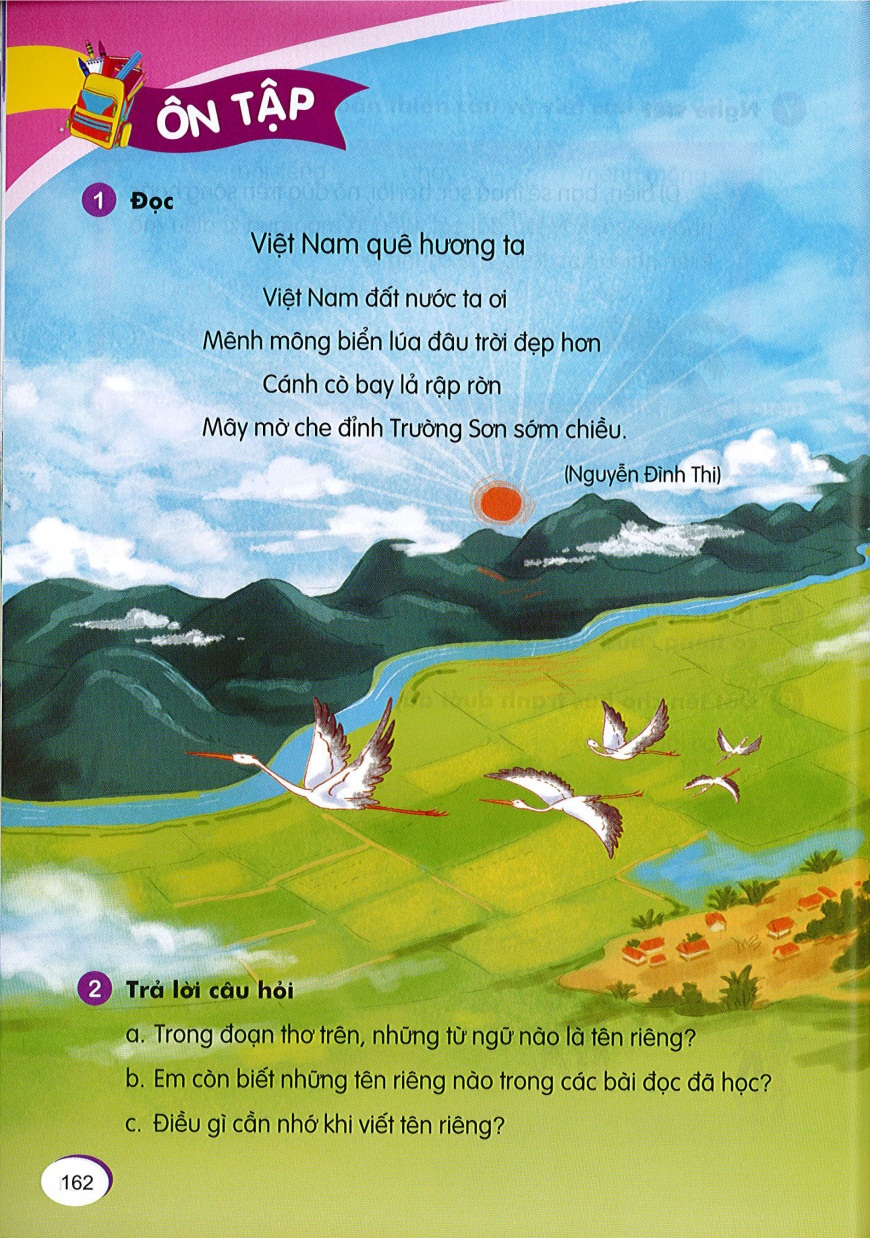 2
Trả lời câu hỏi
b. Em còn biết những tên riêng nào trong các bài đọc đã học?
a. Trong đoạn thơ trên, những từ ngữ nào là tên riêng?
c. Điều gì cần nhớ khi viết tên riêng ?
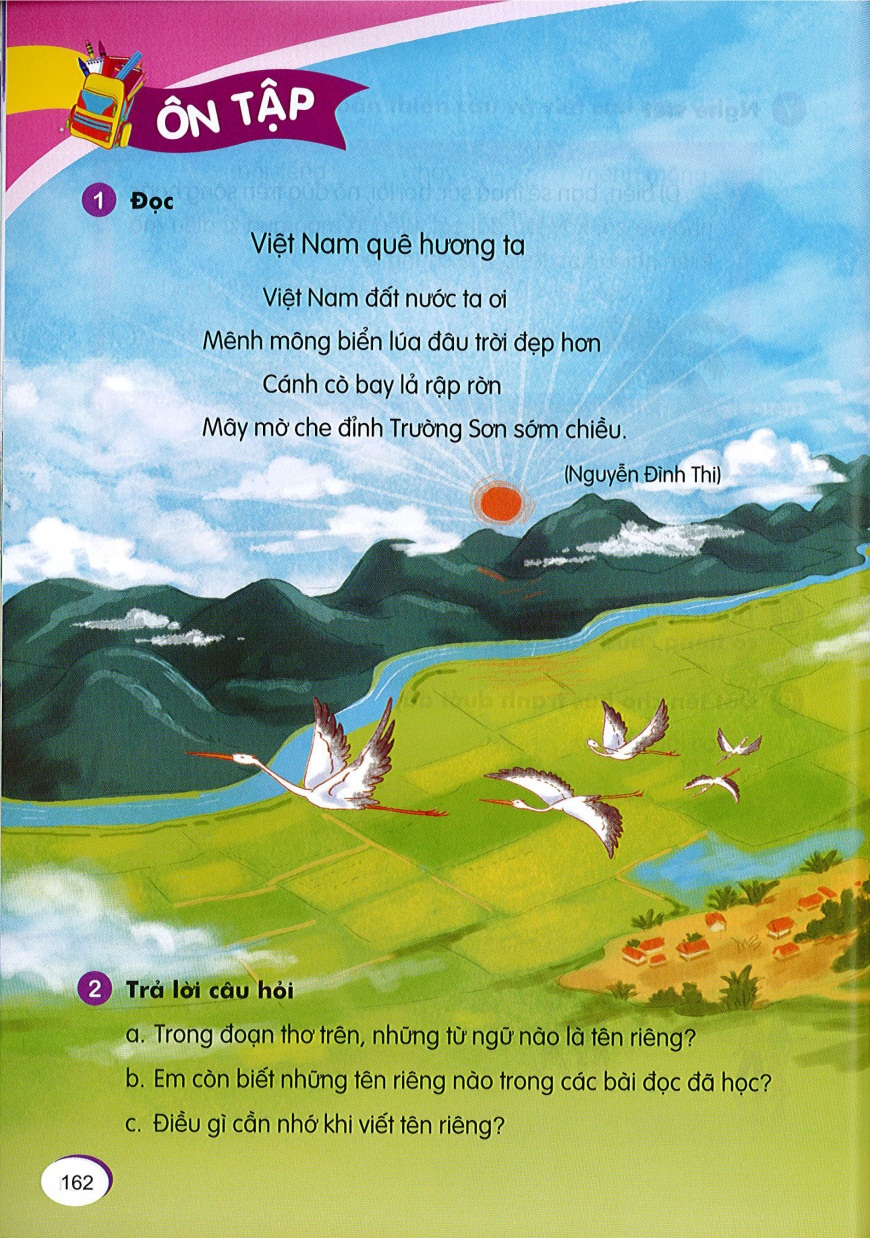 3
Nói về quê em hoặc nơi em đang sống
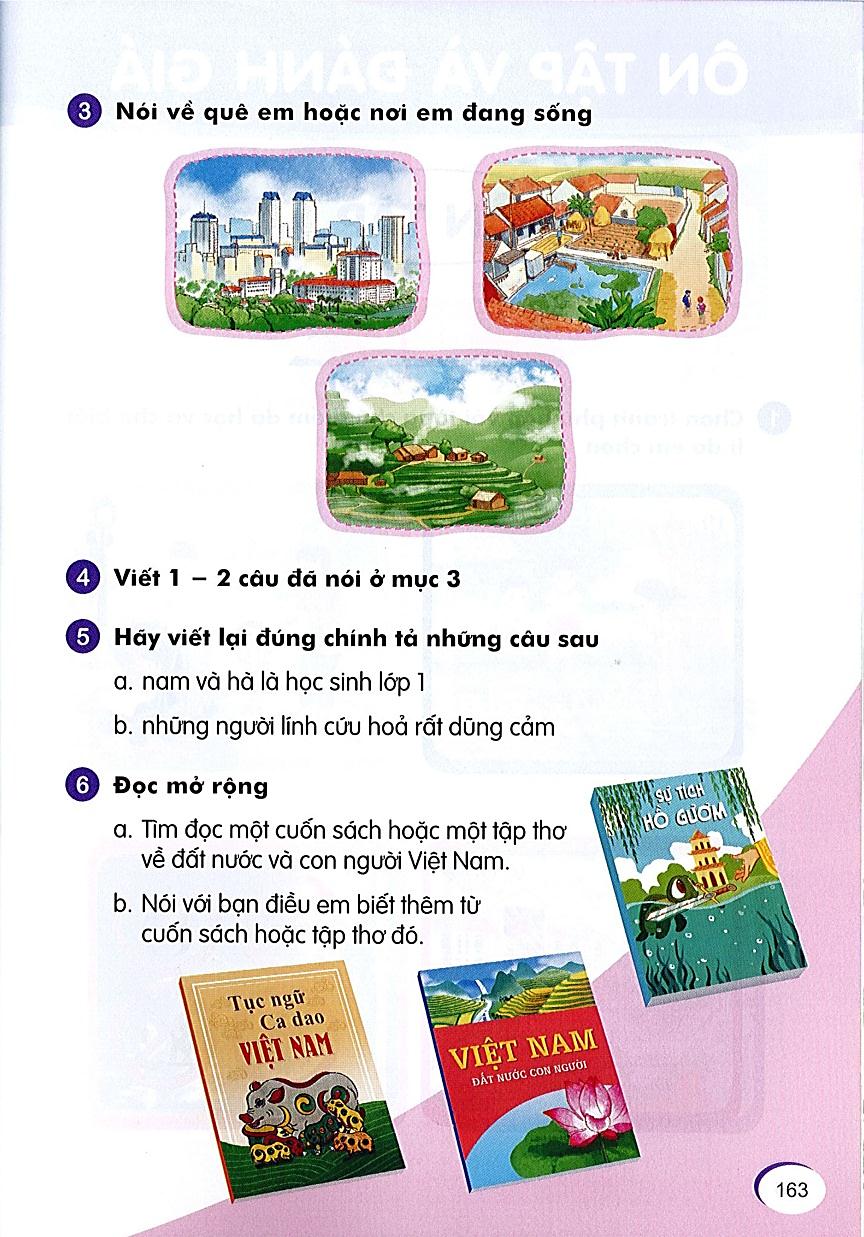 4
Viết 1-2 câu đã nói ở mục 3
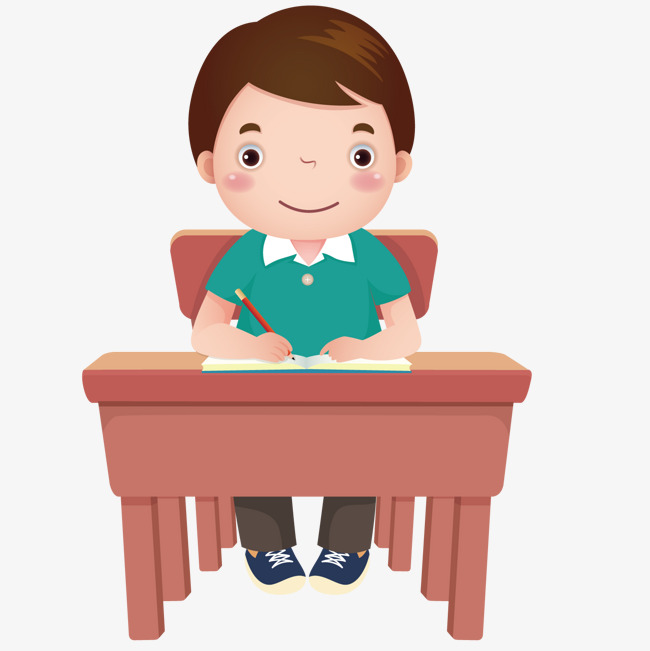 5
Hãy viết lại đúng chính tả những câu sau
a. nam và hà là học sinh lớp 1
Nam và Hà là học sinh lớp 1.
b. những người lính cứu hỏa rất dũng cảm
Những người lính cứu hỏa rất dũng cảm.
6
Đọc mở rộng
a. Tìm đoc một  cuốn  sách  hoặc  một  tập thơ  về đất  nước.
b. Nói  với  bạn  điều  em  biết  thêm  từ  cuốn  sách hoặc  tập  thơ  đó.
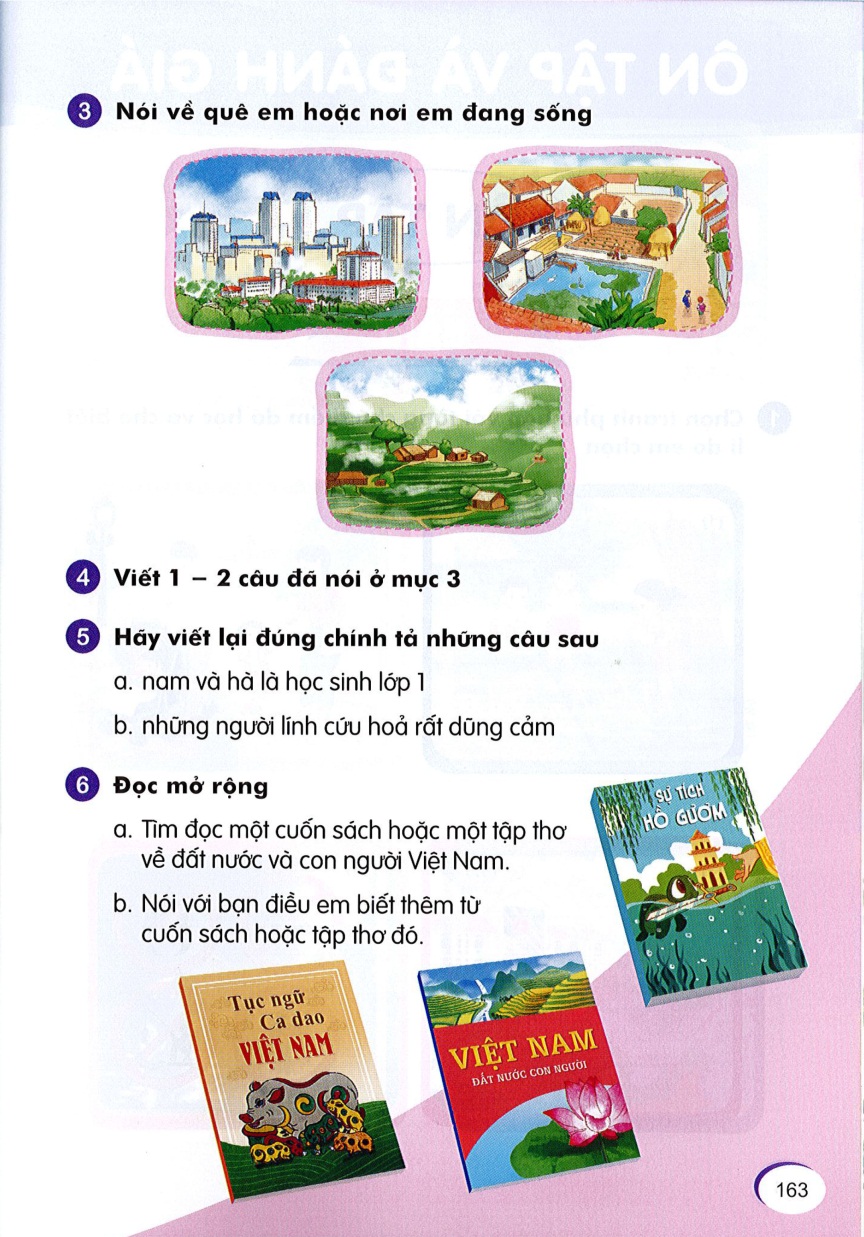 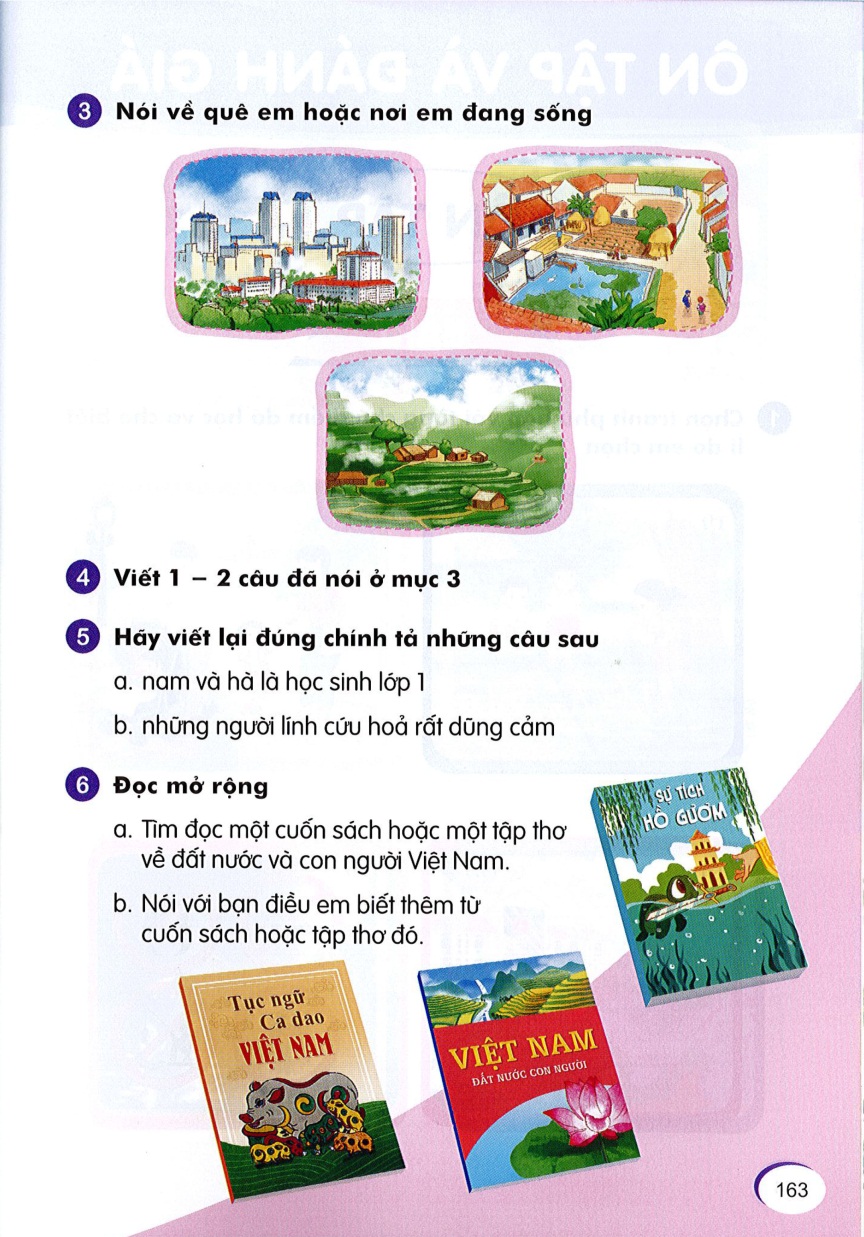